Connectivism:
What is it? How to apply it.
Stephen Downes
Maskwacis Cultural College
January 26, 2024
To present the core ideas of connectivism in both a knowing and learning context, in a sense unifying the ideas of discovery, interaction and education.
What is Knowledge?
How Do We Learn?
Implications for Practice
What is Connectivism?
Proposal: the core idea of education (into a science, broadly conceived), in which to learn a discipline is to become like a practitioner of that discipline.
Proposal: the core idea of connectivism, in which knowledge is literally the set of connections between entities, and learning is the growth and development of those connections.
Proposal: the idea that we learn and grow by becoming connected
Distinguishing social knowledge and personal knowledge
This is an additional goal of both science and education
Proposal: the 'how' of learning; what we need to do in order to 'become connected’:
The ARRFF Process Model
Success Criteria: Autonomy, Openness…
Critical Literacies
What Is Knowledge?
Knowledge as a domain of discourse
The set of objects we talk about: a,b,c,…
The set of properties they share: P,Q,R,…
Rudolf Carnap: The Logical Foundations…
Pa   Qa   Ra   Sa  …
Pb   Qb   Rb   Sb  …
Pb   Qb   Rb   Sb  …
…
Rudolf Carnap: The Logical Foundations…
Pa   Qa   Ra   Sa  …
Pb   Qb   Rb   Sb  …
Pc   Qc   Rc   Sc  …
…
Detour:
Bayes Theorem
Data Analytics
Hempel: The Deductive Nomological Model
if Pa then Rb             (Observed)
(x,y) if Px then Ry     (Hypothesis)
Pc, thus Rd                (Prediction)
Knowledge as the generation of general principles based on inference from observations
Pa  Qb  Rb  Sd           (Observation Language)
if p then q, p, thus q  (Analytical)
Pc causes Rd              (General Principle)
The Failure of the Positivist Foundations…
Reductionism is False
No Analytic-Synthetic Distinction
		(Quine, Two Dogmas of Empiricism)
Data, Instrument and Theory
Theory-Laden Data (Lauden)
Scientific Paradigms (Kuhn)
Knowledge as commonly accepted languages, practices, questions                         Way of Life
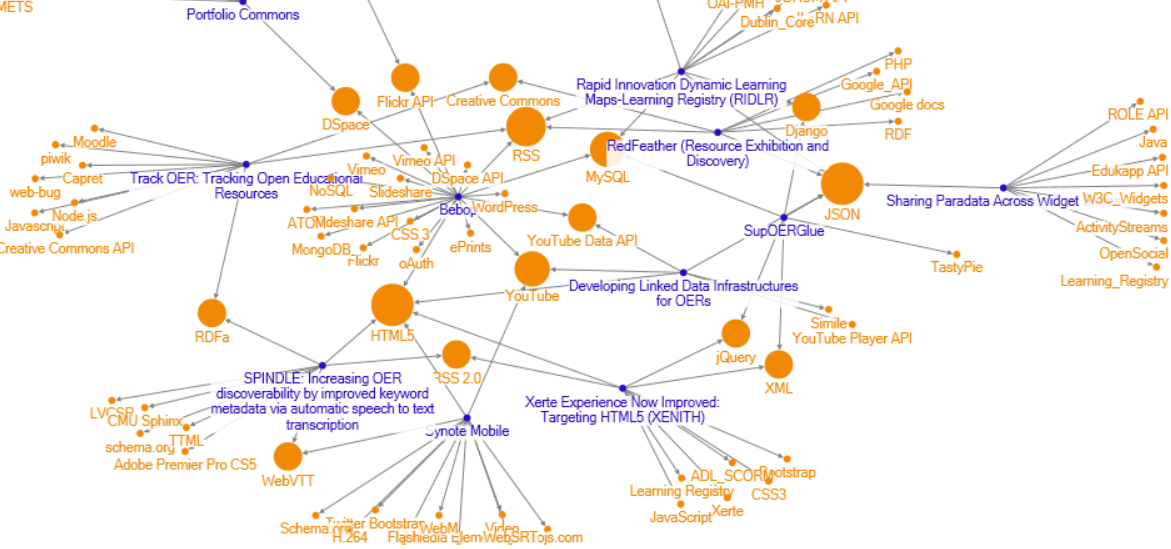 Detour:
Communities of Practice
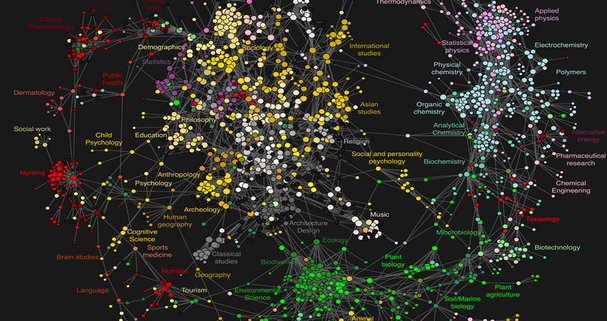 Image: http://blog.physicsworld.com/2009/03/12/the-atlas-of-science/
Knowledge as Construction
Constructive Empiricism (van Fraassen)
Constructing the World (Chalmers)
		(But are we back to Carnap again?)
Chalmers review: http://ndpr.nd.edu/news/constructing-the-world/
Foundation in language, representation, models
Something me make
as construction?
Knowledge
Foundation in experience, immersion, practice
Something we become
as discovery?
What Is Connectivism?
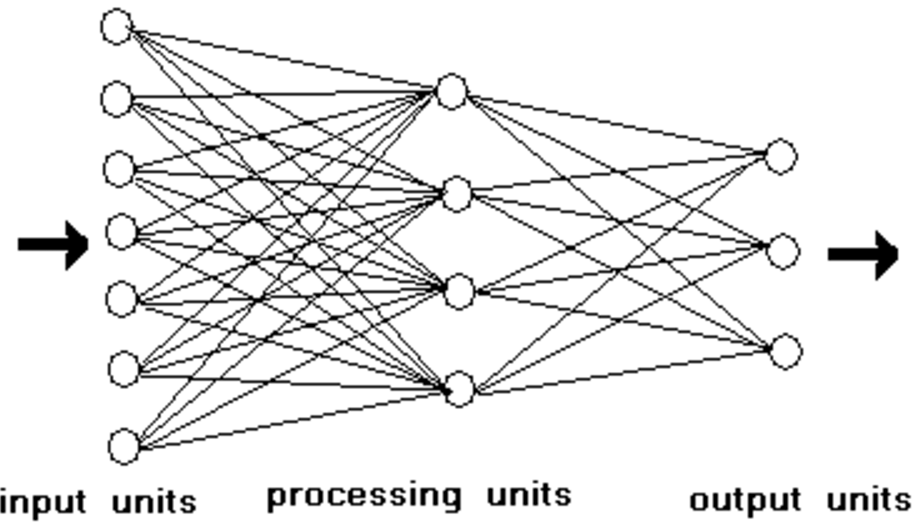 Network-based non-symbolic processing system
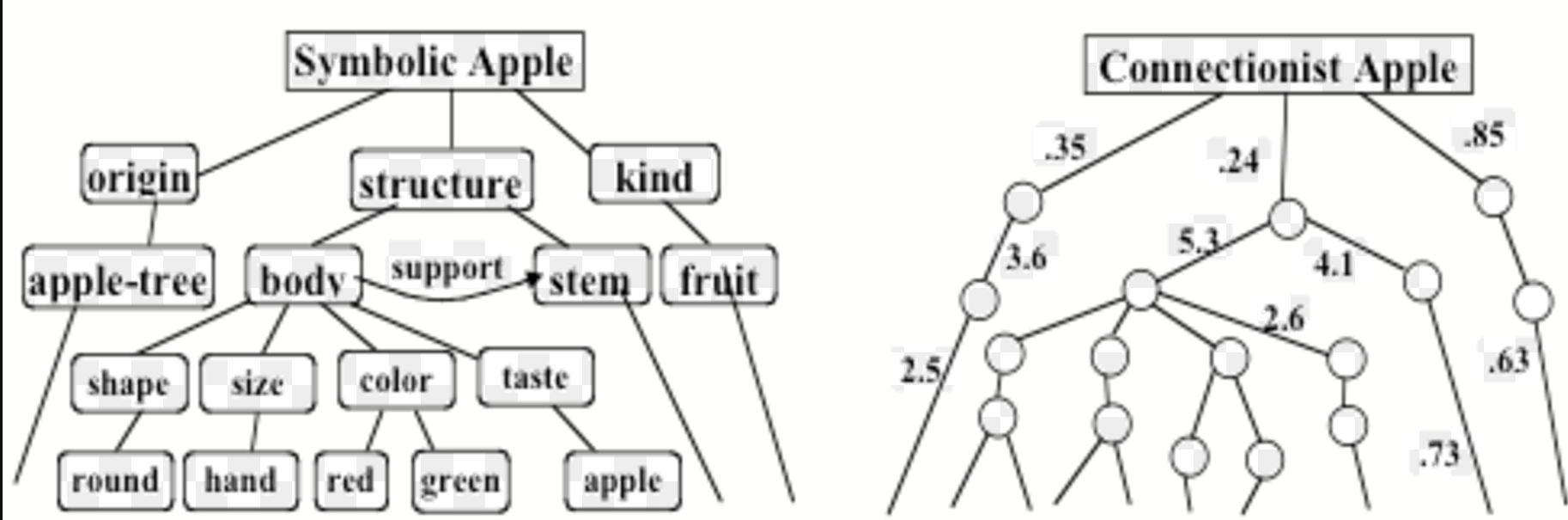 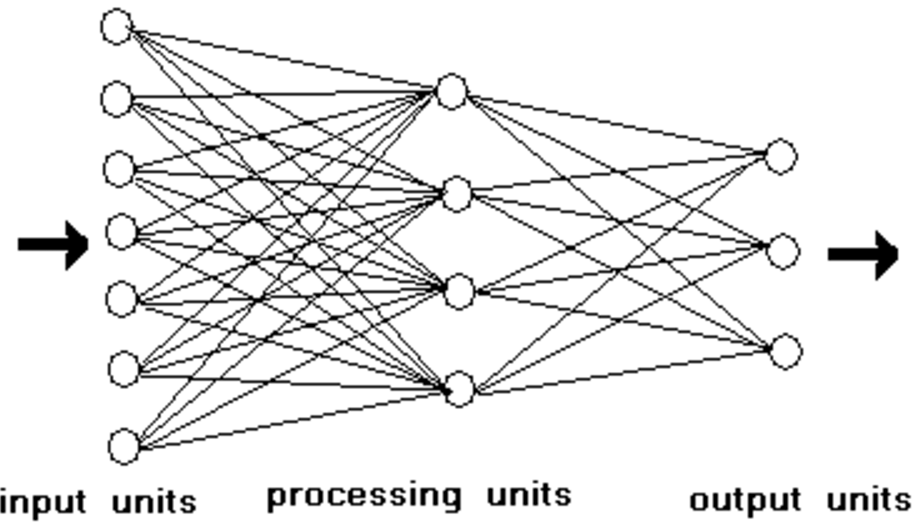 Symbols System – Model - Representation
Analogy – Image – Neural Network
https://web.media.mit.edu/~minsky/papers/SymbolicVs.Connectionist.html
Vectors
What word comes next?
What word comes next?
	Bacon and _____
What word comes next?
	Bacon and _eggs_
	Wayne _____
What word comes next?
	Bacon and _eggs_
	Wayne _Gretzky_
	American ______
What word comes next?
	Bacon and _eggs_
	Wayne _Gretzky_
	American _Idol_
	Justin _______
What word comes next?
	Bacon and _eggs_
	Wayne _Gretzky_
	American _Idol_
	Justin _Trudeau_
	Tried and _____
What word comes next?
	Bacon and _eggs_
	Wayne _Gretzky_
	American _Idol_
	Justin _Trudeau_
	Tried and _true_
A ‘concept’ is a pattern of connections described by vectors in a network
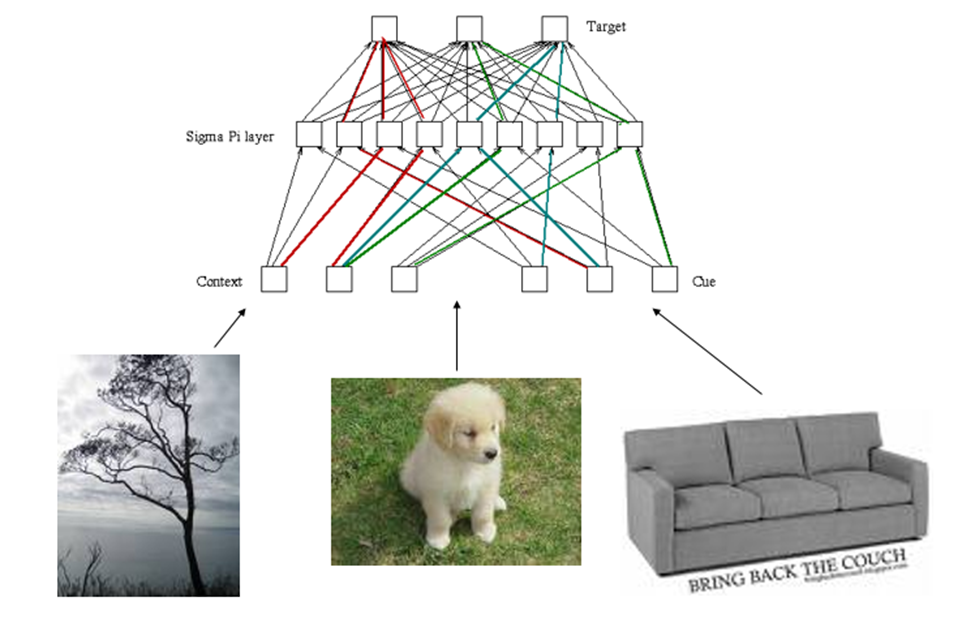 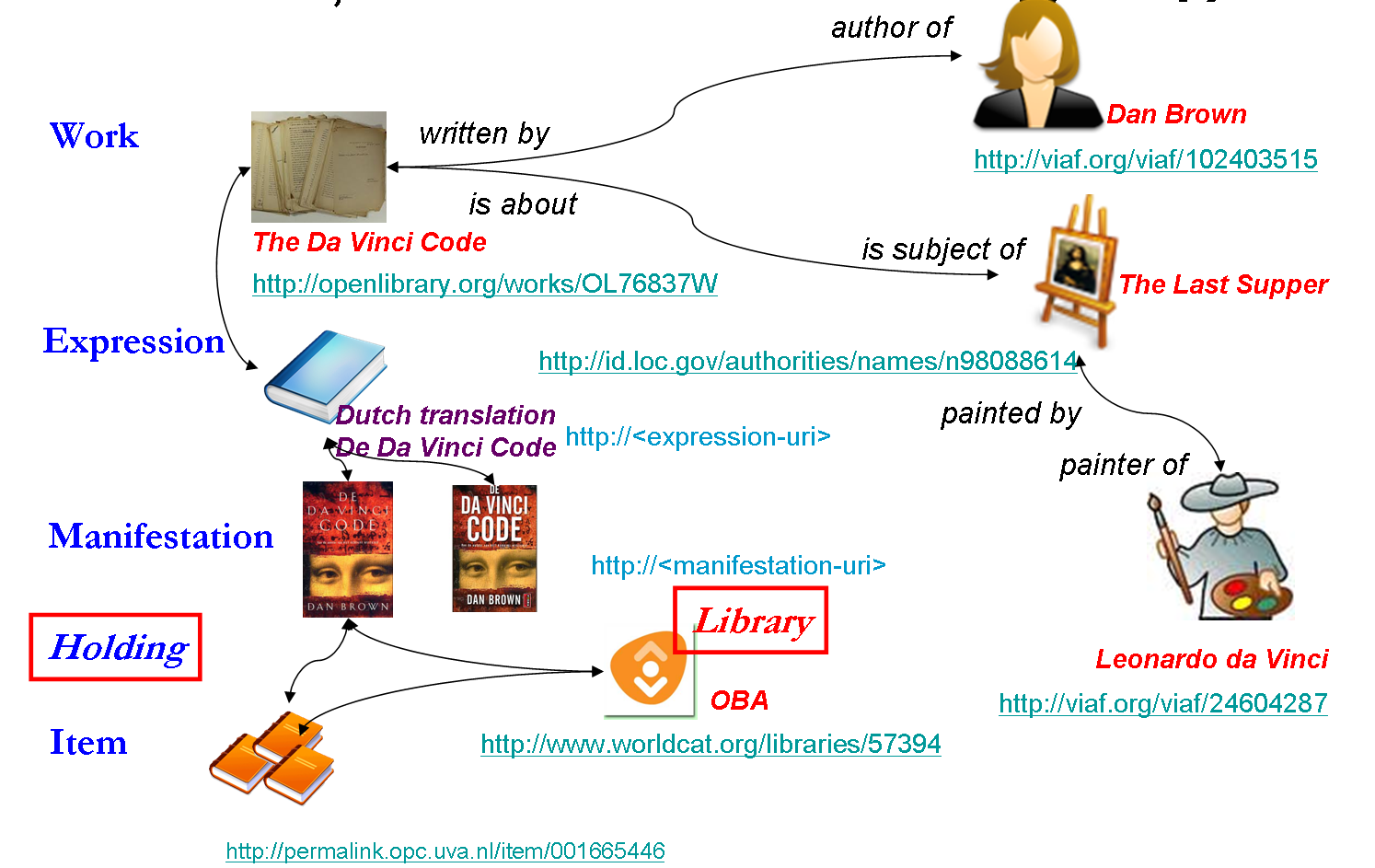 Though still employing symbols and language, steps away from inference and toward association
Detour:
Semantic Web
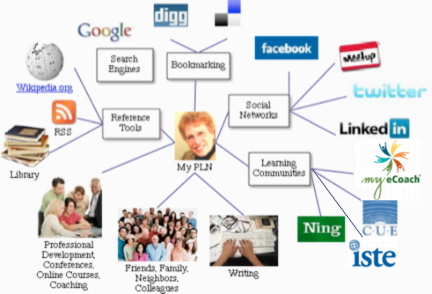 Personal Learning Network & Environment
Your friends
Your concepts
Your learning
Detour:
Personal Learning Environments
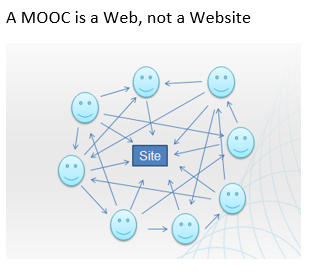 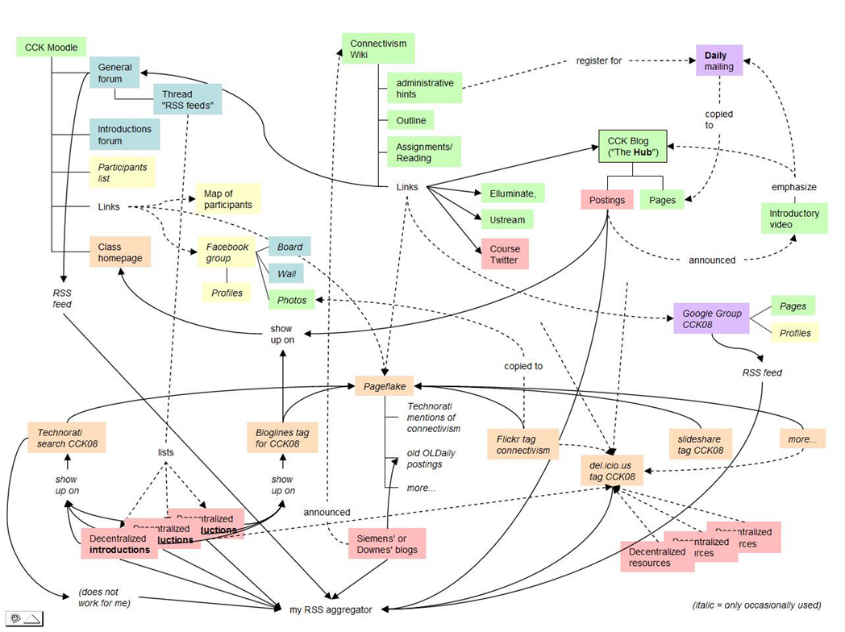 Detour:
MOOC
https://sites.google.com/site/themoocguide/home
Instead of seeing a course as a series of contents to be presented, envisions a course as a network of participants who find and exchange resources with each other (2008)
An initial structure is developed and ‘seeded’ with custom-built or (preferably) existing OERs
Participants are encouraged to use their own sites to create or share resources
A mechanism (such as gRSShopper or BuddyPress) is employed to connect them
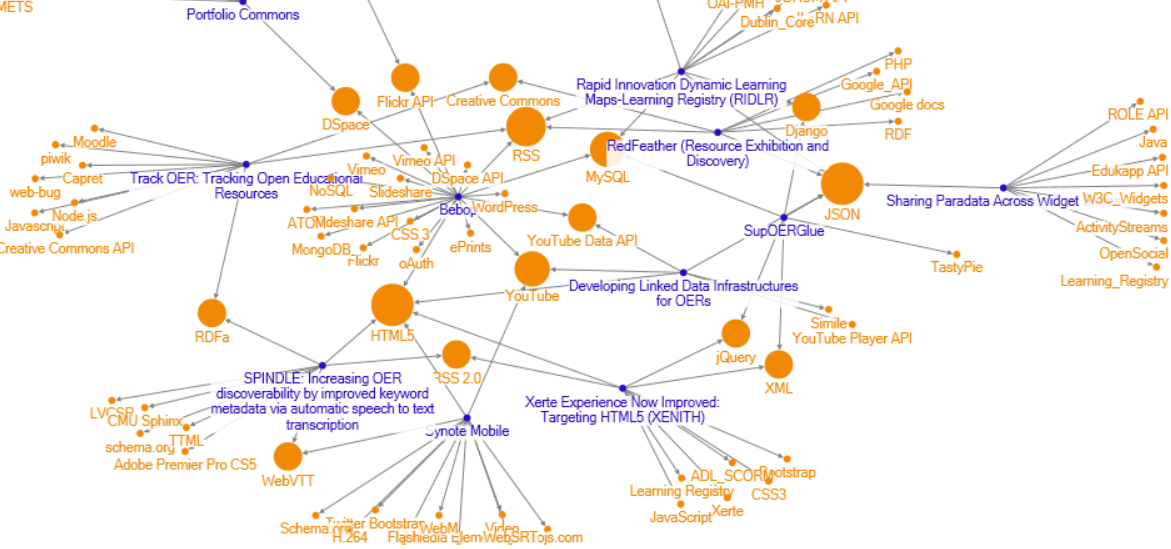 Detour:
Group vs Network
What Is Learning?
Foundation in language, representation, models
Something me make
as construction?
Learning
Foundation in experience, immersion, practice
Something we become
as discovery?
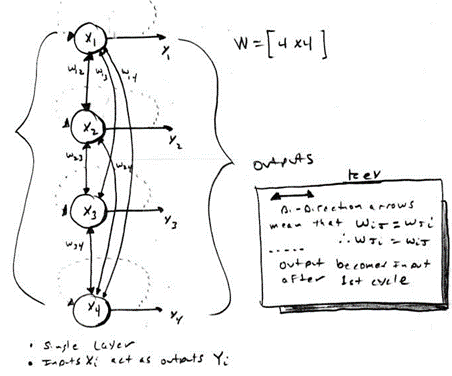 …is the creation and growing of connections
Hebbian associationism
Back propagation
Boltzmann ‘settling’, annealing
Detour:
Learning Theory
…is the development of these networks
A focus on both personal experience and social networks
Learning is a matter of practice and reflection
To know is to recognize
Bandwidth (weight)
Signal / Noise
Current state
Activation function
Threshold value
Increments
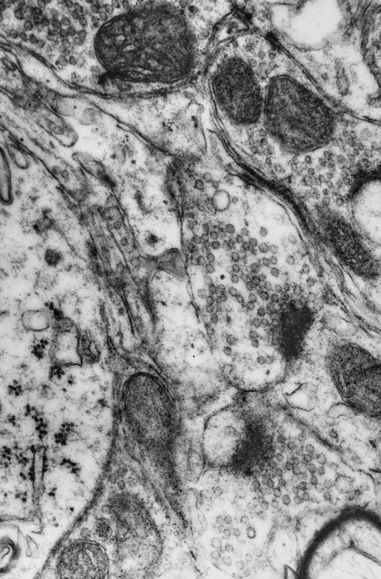 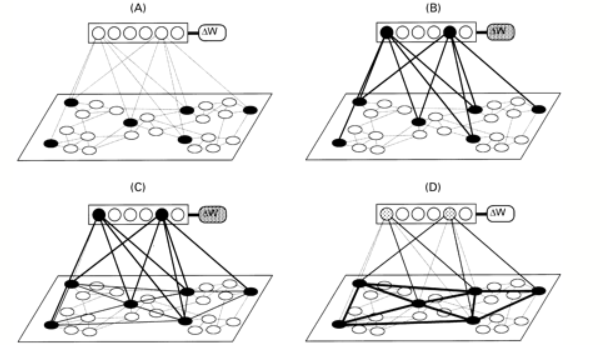 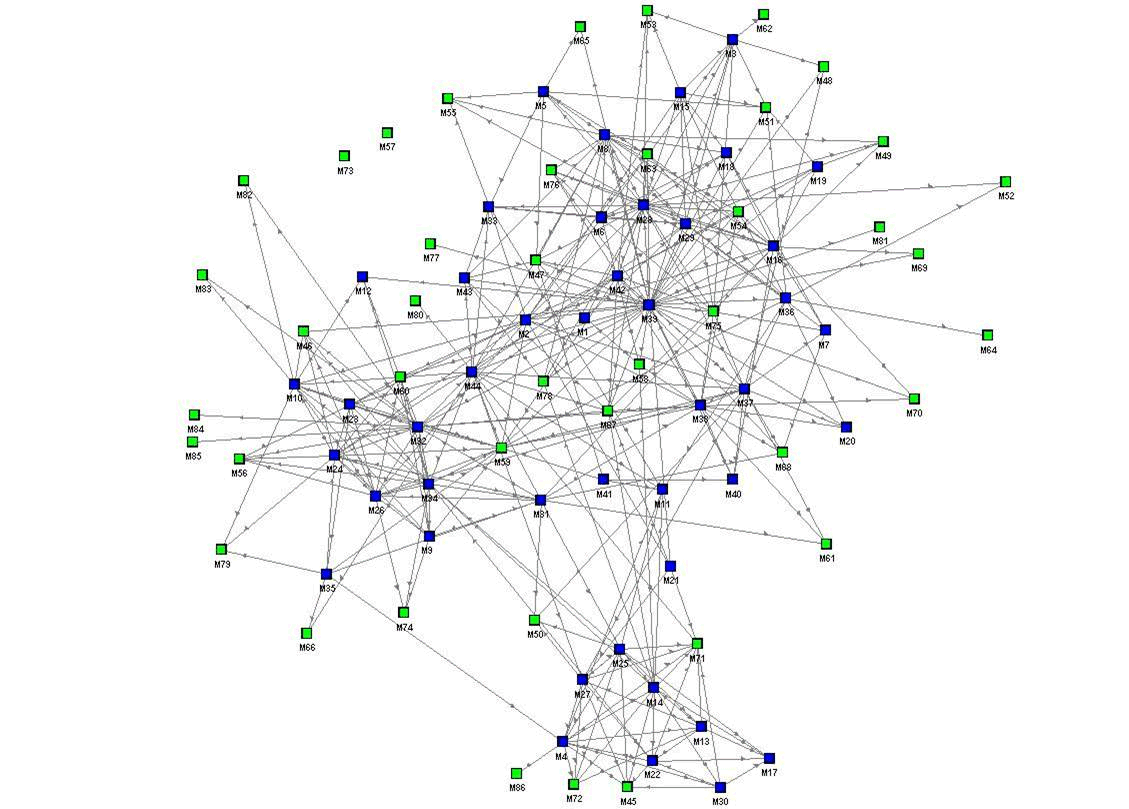 Emergence               Recognition
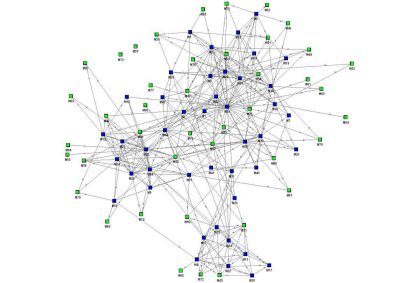 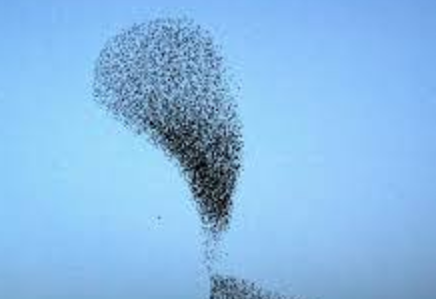 The creation of apparent order out of patterns
Depends on perception, culture, way of seeing
Self-Organization
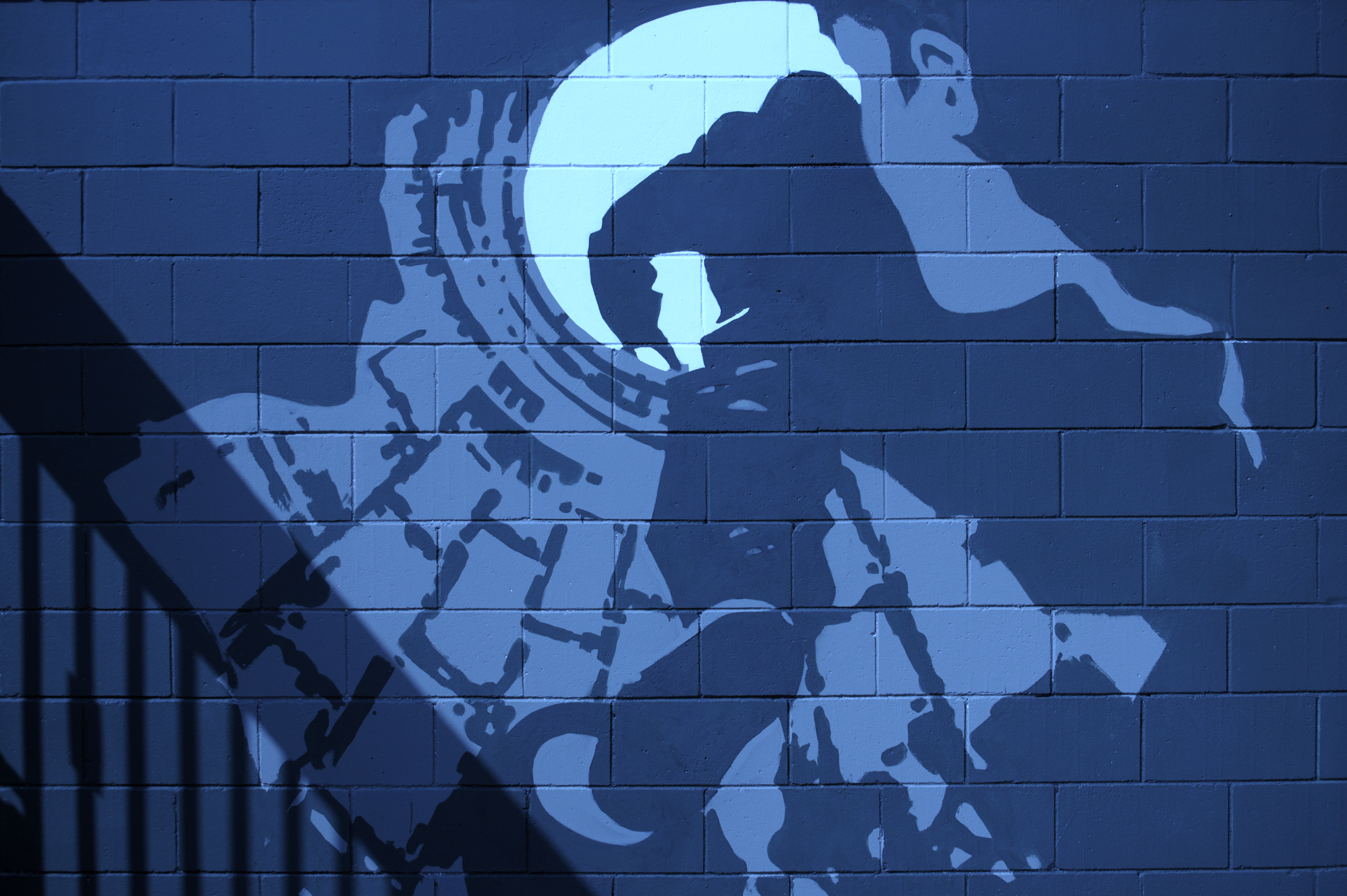 Gestalt
Duck-Rabbit
Pattern Activation
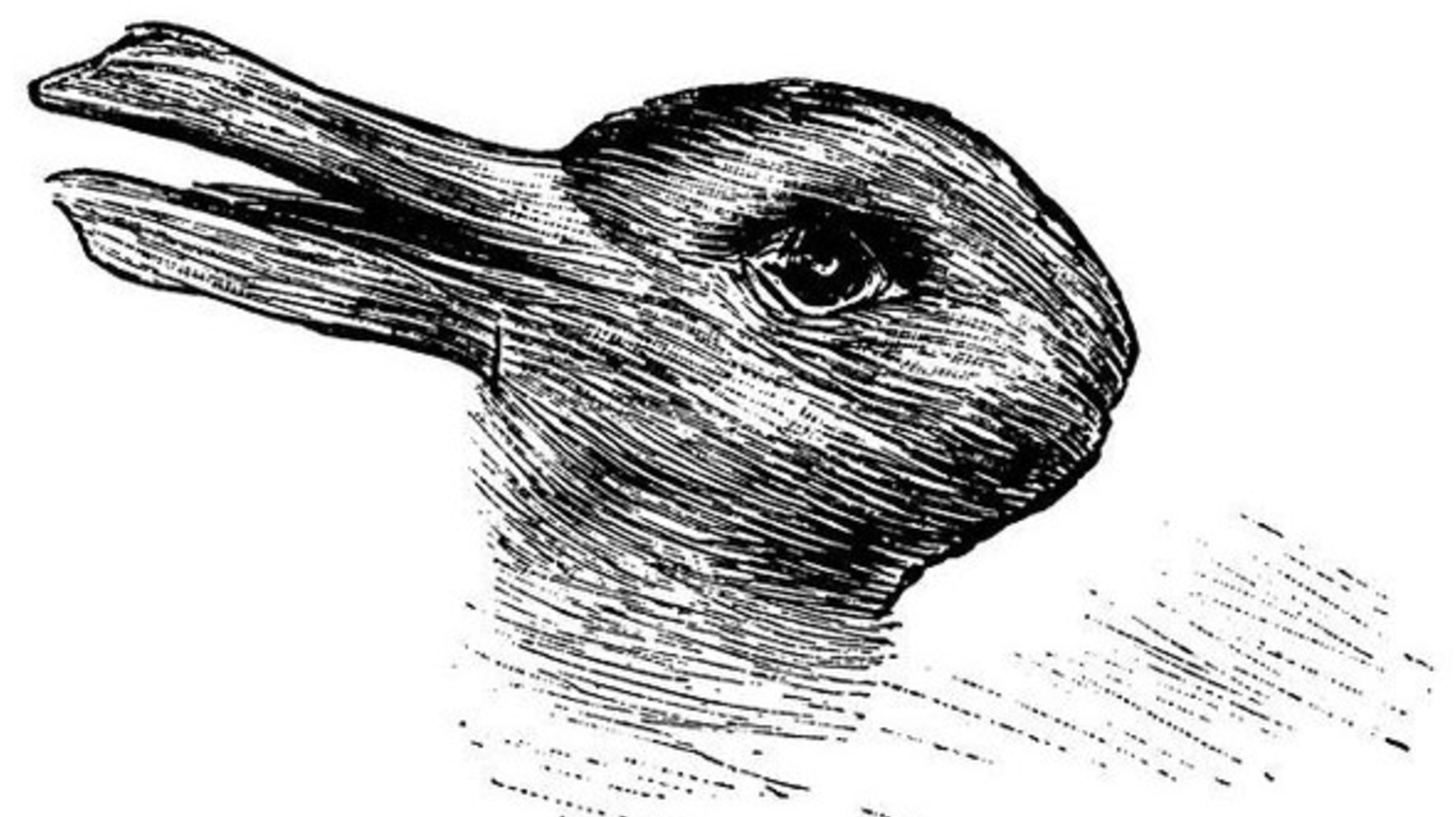 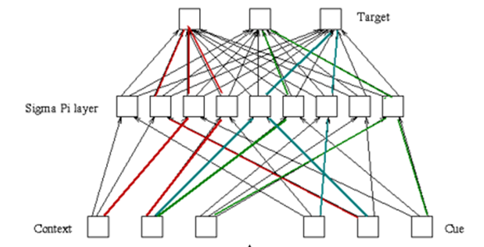 Implications for Practice
To present the core ideas of connectivism in both a learning and scientific context, in a sense unifying the ideas of discovery, interaction and education.
Method as Discovery: 
To discover something is to be immersed in it, to speak it and listen to people speaking in it
To immerse oneself in the world is to try listening and to try speaking
Autonomy – each entity has its own values and objectives and decides for itself
Diversity – each entity in a network is unique in role, function and perspective
Openness – membership in the network is fluid; content (signals, messages) enter and exit network
Interactivity – knowledge in the network is created by the interactive process (as opposed to the content of signals propagated through the network)
Being a neuron in the network
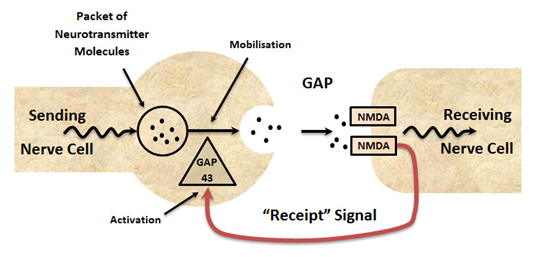 Aggregate – seek out connections and obtain resources through those connections
Remix – join the resources from multiple links together
Repurpose – adapt the remixed resources 
Feed Forward – send the newly created resources on to the next nodes in the network
70-20-10 Model of Learning & Development
Experience

Social

Classroom
Detour:
Immersive Learning
VR and Sims
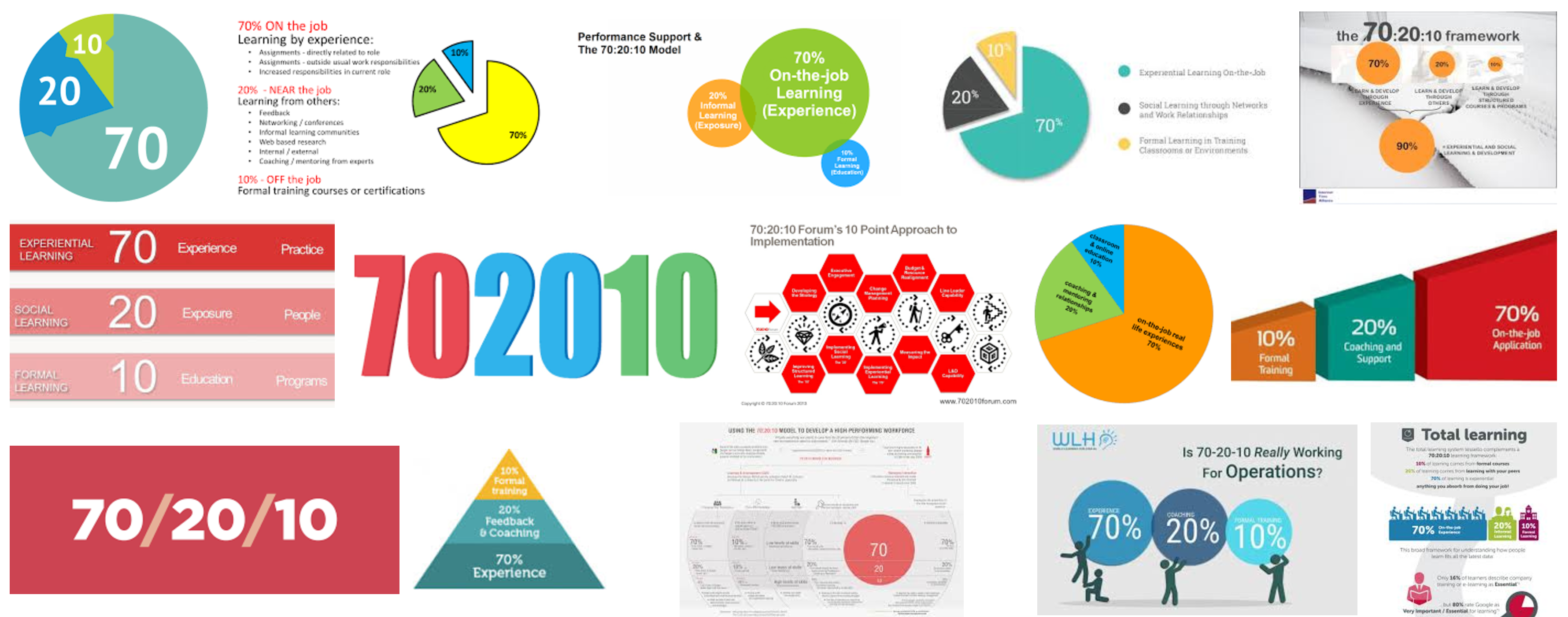 70-20-10 Model of Cognition
Recognition

Reasoning

Remembering
70-20-10 Model of Cognition
Experience, practice, reflection, creation, sharing
Recognition

Reasoning

Remembering
Models, inference, representation, theorizing
Facts, data, names, content
I don’t see the world as neat and ordered, like logic and mathematics – I see it as messy and complex
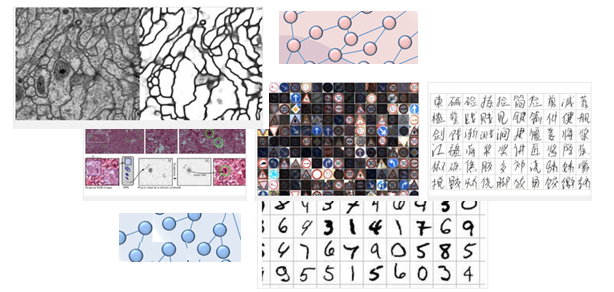 It’s not one language, but many languages; not one way of seeing, but many ways of seeing, not one way of being, but many ways
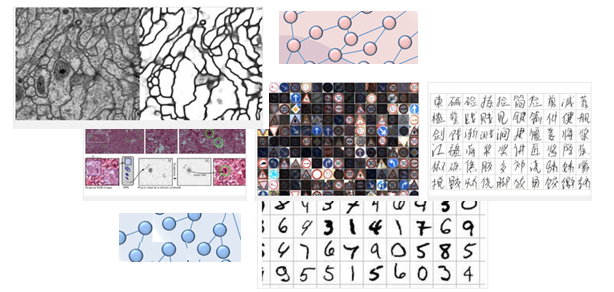 Detour:
Critical Literacies
Stephen Downes
http://www.downes.ca
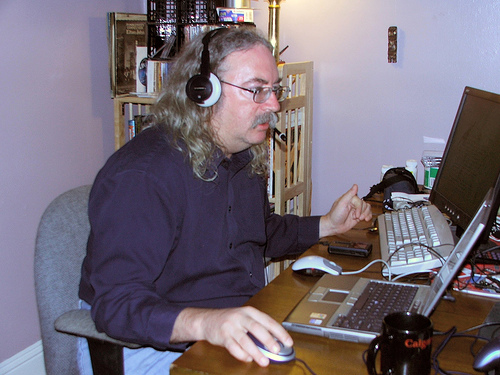